Lab 6
creating cross-platform C++ projects with CMake, 
vcpkg
23. 10. 2023
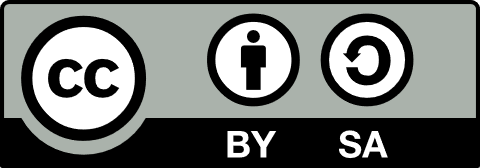 Outline
Motivation to build and meta-build systems
CMake
Motivation for cross-platform dependency managers
vcpkg
Using CMake with vcpkg to have a project with dependencies
2023/2024
2
Programming in C++ (labs)
The helper codes are in public gitlab
Directory `lab_06`:
https://gitlab.mff.cuni.cz/teaching/nprg041/mejzlik/labs-cpp-pub
Use this as a starting points and resources for this lab and Task 06
2023/2024
3
Programming in C++ (labs)
0) Previously in C++ labs
Reminder: Copying containers with polymorphic types
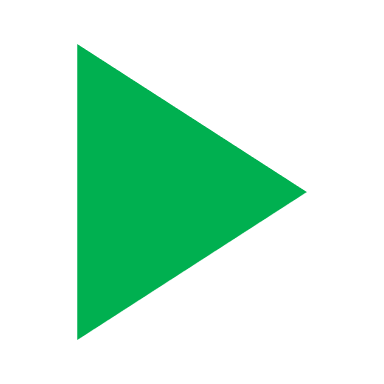 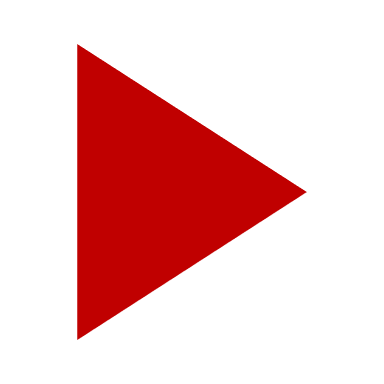 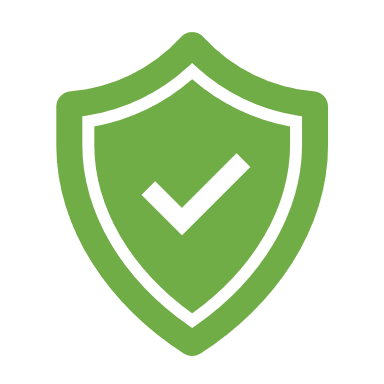 Create abstract method `clone` on the base class
Each derived class must implement the clone method
It is virtual and will call the correct implementation
This way, we avoid slicing
Iterate over the items and call the clone method
Dynamic dispatch by the type of x
class AbstractVal {
public:
  virtual void print() = 0;
  virtual Valptr clone() = 0;
};

class IntVal : public AbstractVal {
  ....
  virtual Valptr clone() override
  { return make_unique<IntVal>(*this); }
};
... operator=(const GenVector& s)
{
  for( auto&& x : s._data)
    _data.push_back( x->clone());
  return *this;
}
IV
IV
AV
AV
x
x
*this if of type IntVal
We construct the correct instance
2023/2024
2023/2024
5
5
Programming in C++ (labs)
Programming in C++ (labs)
Using typeid is generally a bad practice
This code will need to be edited if more types of animals will be added
It uses typeid result to do the "dynamic displatch"
Let the compiler do the dynamic dispatch for you using virtual functions
Zoo(const Zoo& other) {
    for (auto& [_, animal] : other._animals) {
        std::unique_ptr<Animal> a;
        if (typeid(*animal) == typeid(Dog)) {
            a = std::make_unique<Dog>(*animal);
            this->insert(std::move(a));
        }
        else if (typeid(*animal) == typeid(Cat)) {
            a = std::make_unique<Cat>(*animal);
            this->insert(std::move(a));
        }
        else if (typeid(*animal) == typeid(Fly)) {
            a = std::make_unique<Dog>(*animal);
            this->insert(std::move(a));
        }
    }
    this->_restock = other._restock;
}
Zoo(const Zoo& zoo) {
    for (const auto& [k, p_a] : zoo._animals) {
        insert( (*p_a).clone() );
    }
    _food = zoo._food;
}
vs
2023/2024
2023/2024
6
6
Programming in C++ (labs)
Programming in C++ (labs)
Lab 05 notes
GOOD:
Using CMake already! 

!GOOD
Using typeid/dynamic cast for something polymorphism should do
By calling a virtual function on a polymorphic pointer
Still generated files in the repositories!
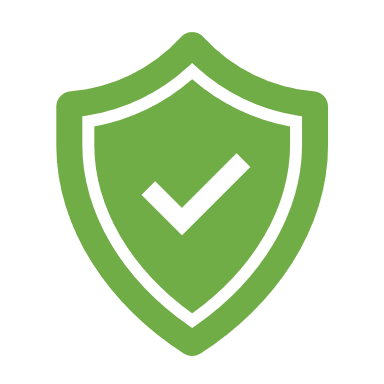 2023/2024
7
Programming in C++ (labs)
1) Motivation for build systems
Why you should use build systems
make
ninja
SCons
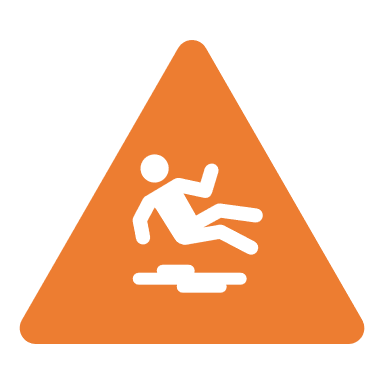 Manual compilation is just not realistic with the real-world application
Too many flags, include dirs, link libs …
You would spend your whole life writing `g++` command

Automation & less errors
Saves time
Consistency
The build behaves the same for your colleagues 
Dependency management
Real-world projects use many third-party libraries
Incremental build
Do not re-compile what is not necessary
Distribution of your code
g++ -std=c++20 -O3 -g -Wall -Wextra -Werror -Wshadow -pedantic \
-Iinclude -Isrc -I/usr/local/include -Ithird_party/libA/include \
-Ithird_party/libB/include -DDEBUG -DUSE_SPECIAL_LIB \
-L/usr/local/lib -Lthird_party/libA/lib -Lthird_party/libB/lib \
-lmylibrary -lthird_party_libA -lthird_party_libB -lm -lpthread \
-o myapp \
src/main.cpp src/util.cpp src/logic.cpp src/algorithm.cpp src/interface.cpp \
src/networking.cpp src/database.cpp src/compatibility.cpp src/legacy.cpp \
src/new_feature.cpp src/security.cpp src/performance_optimization.cpp \
src/third_party_integration.cpp \
-MMD -MP -MF build/dependencies.d \
-fdiagnostics-color=always -fPIC -fstack-protector-strong \
-fsanitize=address -fsanitize=undefined -flto
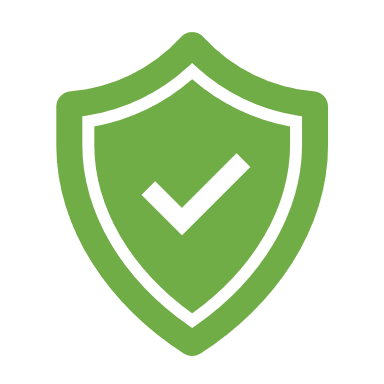 2023/2024
9
Programming in C++ (labs)
Why you should use meta build systems
CMake
Premake
GYP
Meta-build system
It generates a temporary project in a build system of choice 
Usually to ./build directory, you can delete that and generate a new one
It contains only references to the actual source files
It makes your project cross-platform
E.g. make works fine across Linux platforms
On Windows, it's not that great
We're going to use CMake
You have a CMake project and when you want to work on it you can generate temporary project for your favourite build system
Make
Visual Studio solution
Ninja
…
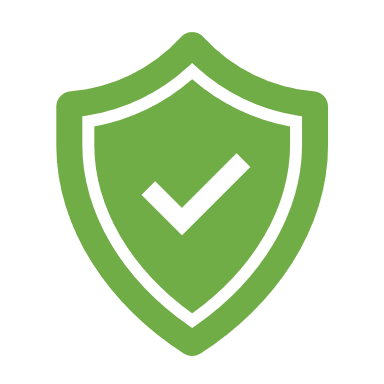 2023/2024
10
Programming in C++ (labs)
Other solutions?
Docker
Podman
Nowadays, it is also popular to deliver containers 
A container is a "lightweight virtual machine"
Usually, you can use containers in two ways

As a build environment 
You build the project and then the binary is used on the host system
The host system must be compatible with the final binary
Must also have all required dynamic libraries
As a build & runtime environment 
You build and run the program inside the containers
All build and runtime dependencies are installed inside the container
NSWI150 - Virtualizace a cloud computing
2023/2024
11
Programming in C++ (labs)
2) CMake
CMake is a meta build system
vcpkg
conan
Cross-platform build system generator
Widely used with C++ projects
Target version 3.0, referred to as "Modern CMake"
Shift from "define flags and directories globally" to "define per targets"
You specify "things" for each target without affecting the other targets
Configured per-folder by CMakeLists.txt

Can generate projects in many build systems
make
ninja
Visual Studio
2023/2024
13
Programming in C++ (labs)
Old vs modern CMake
cmake_minimum_required(VERSION 2.8)
project(OldStyleProject)
# Global include directories for all targets
include_directories(include/)
# Global compiler flags
add_definitions(-DDEPRECATED_FLAG)
# Executable target
add_executable(old_app main.cpp)
# Linking the libraries globally
link_libraries(libA libB)
cmake_minimum_required(VERSION 3.0)
project(ModernStyleProject)
# Executable target
add_executable(new_app main.cpp)
# Specify include directories for this specific target
target_include_directories(new_app PRIVATE include/)
# Use target_compile_definitions for target-specific flags
target_compile_definitions(new_app PRIVATE -DUSE_MODERN_CMAKE)
# Use target_link_libraries for target-specific linking
target_link_libraries(new_app PRIVATE libA libB)
2023/2024
14
Programming in C++ (labs)
Using CMake
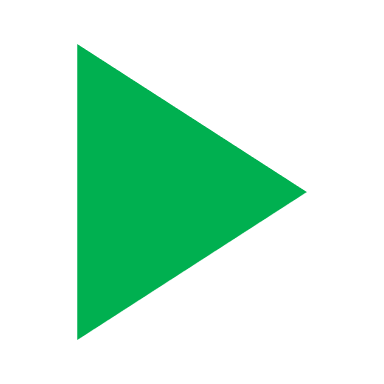 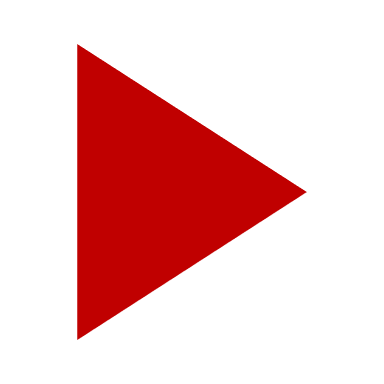 cmake_minimum_required(VERSION 3.20)
project(lab_06)
# Set the C++ standard
set(CMAKE_CXX_STANDARD 20)
set(CMAKE_CXX_STANDARD_REQUIRED ON)
# Find required packages
find_package(SFML COMPONENTS graphics REQUIRED)
find_package(Boost COMPONENTS system REQUIRED)
# Variables
set(MY_CACHE_VARIABLE "DEF VALUE" CACHE STRING "Description of the variable.")
option(TESTING "This is settable from the command line" OFF)
# ...
Min version of cmake requried
Name of the project, reference as ${PROJECT_NAME}
Again, variable… but this one is configurable from the outside using -D MY_CACHE_VARIABLE=hello
Define variable and set its value
Find dependency library installed in the system
Variable but only Boolean - ON/OFF | 1/0 | TRUE/FALSE
2023/2024
15
Programming in C++ (labs)
Using CMake
Target name, use this for target_* commands
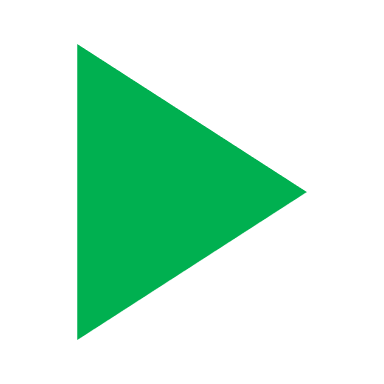 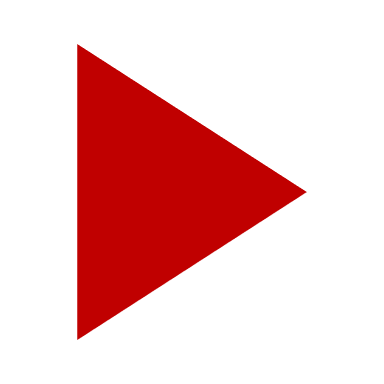 # ...# Add executable
add_executable(${PROJECT_NAME} main.cpp)
# Include dirs
target_include_directories(${PROJECT_NAME} PRIVATE include/)
# Use target_compile_definitions for target-specific flags
target_compile_definitions(${PROJECT_NAME} PRIVATE -D OUR_FLAG)
# Link libraries
target_link_libraries(${PROJECT_NAME} PRIVATE sfml-graphics Boost::system)
# Include also other directories recursively
add_subdirectory(core)
# If statement
if(TESTING)
    add_subdirectory(tests)
endif()
Define that executable will be produced from the given list of source files (not headers)
Include directories for this target, like -I in GCC
preprocessor defs that will be provided during compilation
like #define OUR_FLAG
Link this target with these libraries, like -l in GCC
Recursively process this directory (must contain CMakeLists.txt)
If statement, true if TRUE, 1, ON
2023/2024
16
Programming in C++ (labs)
3) Motivation for cross-platform dependency managers
There is no unified package manager across systems
On Linux, you usually can get away with system package managers
apt, yum, dnf, …
pkgconfig
On Windows, there is no such thing
The solution is to use cross-platform package managers
vcpkg 
https://vcpkg.io/en/
available for Windows, Linux, and Mac, open-source by Microsoft 
conan
https://conan.io/
roughly the same, but from jFrog
2023/2024
18
Programming in C++ (labs)
4) vcpkg
vcpkg is cross-platform dependency manager for C++
https://vcpkg.io/en/getting-started
List of many open-source libraries for C++ curated by Microsoft
Libs are downloaded and locally compiled but are not installed outside of the vcpkg directory
git clone https://github.com/Microsoft/vcpkg.git
cd vcpkg
.\bootstrap-vcpkg.bat
vcpkg install sfml:x64-windows boost-asio:x64-windows
2023/2024
20
Programming in C++ (labs)
5) CMake + vcpkg = ♥ ??
Nah, more like CMake + vckpg != total hell if you want to have your project working on both Windows and Linux
Putting it all together
In CMake, find_package looks for dependencies in your system
Or in paths explicitly provided by toolchain files
mkdir build 
cd build
cmake .. -G "Visual Studio 17 2022" -A x64 \
    -DCMAKE_TOOLCHAIN_FILE=~/source/repos/vcpkg/scripts/buildsystems/vcpkg.cmake
cmake --build .
2023/2024
22
Programming in C++ (labs)
Task 6
Today's lab is like an example how you can start your semestral project
Do not forget that I need to accept your topic until 17. 11. 2023
This is how you can start any C++ project with some dependencies
This is not the only way to do things, this is only one of the possibilities
Feel free to try different approaches and tools

I am going to demonstrate how to bootstrap a cross-platform C++ project…
Using vcpkg for dependency management
Using CMake as a meta-build system
2023/2024
24
Programming in C++ (labs)
Task 6
Put together a cross-platform CMake project that uses
 boost.asio 
https://www.boost.org/doc/libs/1_76_0/doc/html/boost_asio.html
SFML
https://www.sfml-dev.org/
Make sure that the project is simply buildable on Windows and Linux systems
It means that after installing the required dependencies somehow (system package manager, vcpkg) I will be able to build the project
The project shall build two executables:
server (UDP)
listening at port 8000 for rendering commands and drawing them inside the window
draw rectangle 1 1 2 2  (bottom left corner -> top right corner)
draw line 2 2 -1 -1 (start point -> end point)
client (UDP)
when invoked, it shall send the provided ASCII text as UDP datagram to the server at localhost:8000
2023/2024
25
Programming in C++ (labs)
Work plan
Install vcpkg & install boost-asio and SFML for x64 windows
Install CMake
Create skeleton source codes with CMakeLists.txt files
Fill in the CMakeLists.txt files so we can compile
Generate project (for Visual Studio)
Use ASIO for UDP client and server
Use SFML to draw 2D graphics
Combine the two to fulfill the Task 6
2023/2024
26
Programming in C++ (labs)
1) Installing vcpkg and required dependencies
git clone https://github.com/Microsoft/vcpkg.git
cd vcpkg
.\bootstrap-vcpkg.bat
vcpkg install sfml:x64-windows boost-asio:x64-windows
Total install time: 5.1 min
The package boost is compatible with built-in CMake targets:
    find_package(Boost REQUIRED [COMPONENTS <libs>...])
    target_link_libraries(main PRIVATE Boost::boost Boost::<lib1> Boost::<lib2> ...)

The package sfml provides CMake targets:
    find_package(SFML COMPONENTS system window graphics CONFIG REQUIRED)
    target_link_libraries(main PRIVATE sfml-system sfml-network sfml-graphics sfml-window)

    # If you want SFML to provide an implementation of main():
    target_link_libraries(main PRIVATE sfml-main)
-DCMAKE_TOOLCHAIN_FILE=~/source/repos/vcpkg/scripts/buildsystems/vcpkg.cmake
2023/2024
27
Programming in C++ (labs)
2) Install CMake
On Linux, use your favourite package manager
e.g. apt install cmake
On Windows, use winget in e.g. PowerShell run as administrator
winget install --id=Kitware.CMake 
Or use download and install manually
https://cmake.org/download/
> cmake --version

cmake version 3.27.7
2023/2024
28
Programming in C++ (labs)
3) Create project skeleton
Let's keep it simple, we can add more later
|- client
|     |- client.cpp
|     |- CMakeLists.txt
|- server
|     | - server.cpp
|     | - CMakeLists.txt
|
|- README.md
|- CMakeLists.txt
#include <iostream>
int main(int argc, char** argv) {
    std::cout << "Hello, I am a UDP client!" << std::endl;
    return 0;
}
#include <iostream>
int main(int argc, char** argv) {
    std::cout << "Hello, I am a UDP server!" << std::endl;
    return 0;
}
2023/2024
29
Programming in C++ (labs)
4) Write CMakeLists.txt files
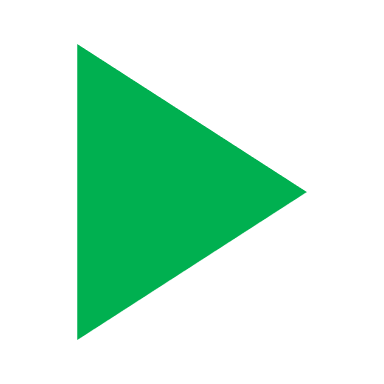 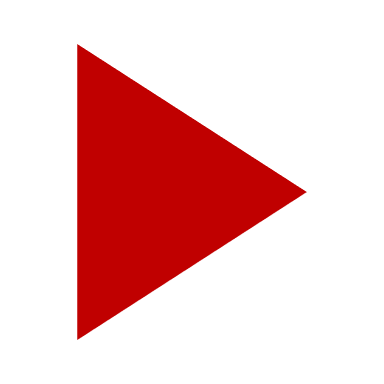 cmake_minimum_required(VERSION 3.20)
project(lab_06)

set(CMAKE_CXX_STANDARD 20)
set(CMAKE_CXX_STANDARD_REQUIRED ON)

set(SERVER_EXE "server" CACHE STRING "Name of the server executable.")
set(CLIENT_EXE "client" CACHE STRING "Name of the client executable.")
# Include also other directories recursively
add_subdirectory(server)
add_subdirectory(client)
the directory client/
# Find required packages
find_package(Boost COMPONENTS system REQUIRED)
# Add executable
add_executable(${CLIENT_EXE} client.cpp)
# Include dirs
target_include_directories(${CLIENT_EXE} PRIVATE .)
# Link libraries
target_link_libraries(${CLIENT_EXE} PRIVATE Boost::system)
Root file
the directory server/
# Find required packages
find_package(SFML COMPONENTS system window graphics CONFIG REQUIRED)
find_package(Boost COMPONENTS system REQUIRED)
# Add executable
add_executable(${SERVER_EXE} server.cpp)
# Include dirs
target_include_directories(${SERVER_EXE} PRIVATE .)
# Link libraries
target_link_libraries(${SERVER_EXE} PRIVATE sfml-system sfml-network sfml-graphics sfml-window)
target_link_libraries(${SERVER_EXE} PRIVATE Boost::system)
2023/2024
30
Programming in C++ (labs)
5) Generate the project
mkdir build 
cd build
cmake .. -G "Visual Studio 17 2022" -DCMAKE_TOOLCHAIN_FILE=~/source/repos/vcpkg/scripts/buildsystems/vcpkg.cmake
cmake --build .
Now you can open the solution in Visual Studio
The `build` folder can be deleted anytime and re-generated
All settings are in the CMakeFiles.txt files
01_skeleton/
2023/2024
31
Programming in C++ (labs)
6) Write the client and the server with ASIO
CLIENT
https://www.boost.org/doc/libs/1_83_0/doc/html/boost_asio/tutorial/tutdaytime4.html
Send ASCII symbols as UDP message to 127.0.0.1:8000

SERVER
https://www.boost.org/doc/libs/1_83_0/doc/html/boost_asio/tutorial/tutdaytime5.html
Listens for UDP datagrams at 127.0.0.1:8000 and prints the message into the STDOUT.
02_client_server/
2023/2024
32
Programming in C++ (labs)
7) Use SFML to draw shapes into a window
SERVER
Comment out the network stuff for now, goal is to get SFML working and drawing
https://www.sfml-dev.org/tutorials/2.6/graphics-draw.php
Draw a few shapes into the windows
https://www.sfml-dev.org/tutorials/2.6/graphics-shape.php
Circle
Rectangle
Line
03_sfml_draw/
2023/2024
33
Programming in C++ (labs)
8) Put it all together
SERVER
Renders shapes based on the incoming commands from the network

CLIENT
No changes required
04_network_render/
This is up to you!
2023/2024
34
Programming in C++ (labs)
Wrapping it up…
Lab 6 wrap up
You should know
how to wrap a C++ project into CMake to make it cross-platform
how to add dependencies to the CMake project
how to install dependencies with vcpkg and use it with CMake
basic usage of SFML & boost.asio

Next lab:
STD containers and iterators
Your tasks until the next lab:
Task 6 (24h before, so I can give feedback).
Now please submit nice CMake project!

You also need to accept the topic of term project with me by 17. 11. 2023
2023/2024
36
Programming in C++ (labs)